Relic neutrinos detection and mass measurement in the PTOLEMY project
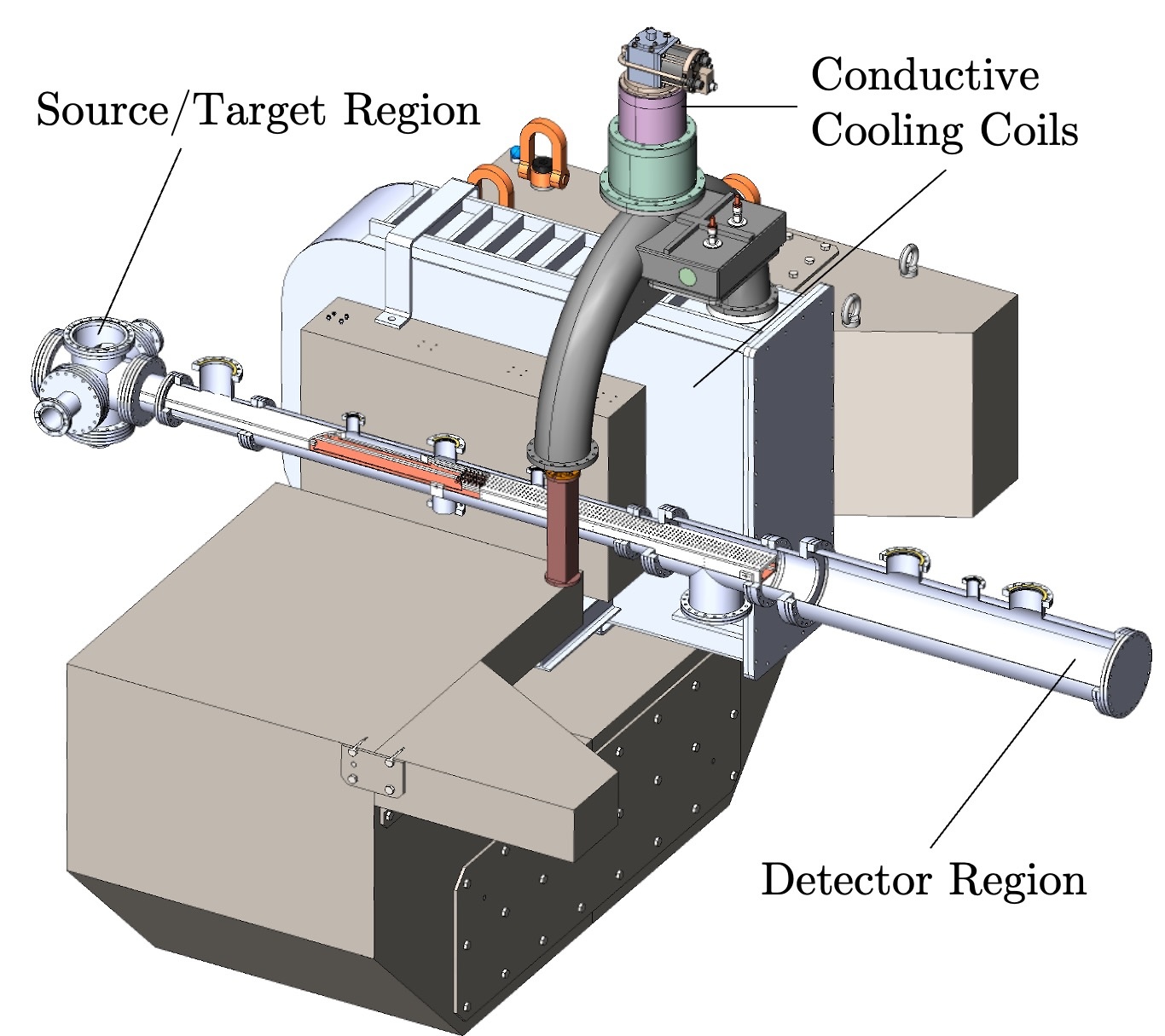 R. Ammendola, C. Marin, G. Salina
Istituto Nazionale di Fisica Nucleare, Sezione di Roma Tor Vergata
V. Narcisi
Enea, Frascati
PTOLEMY project
Why believe Big Bang?
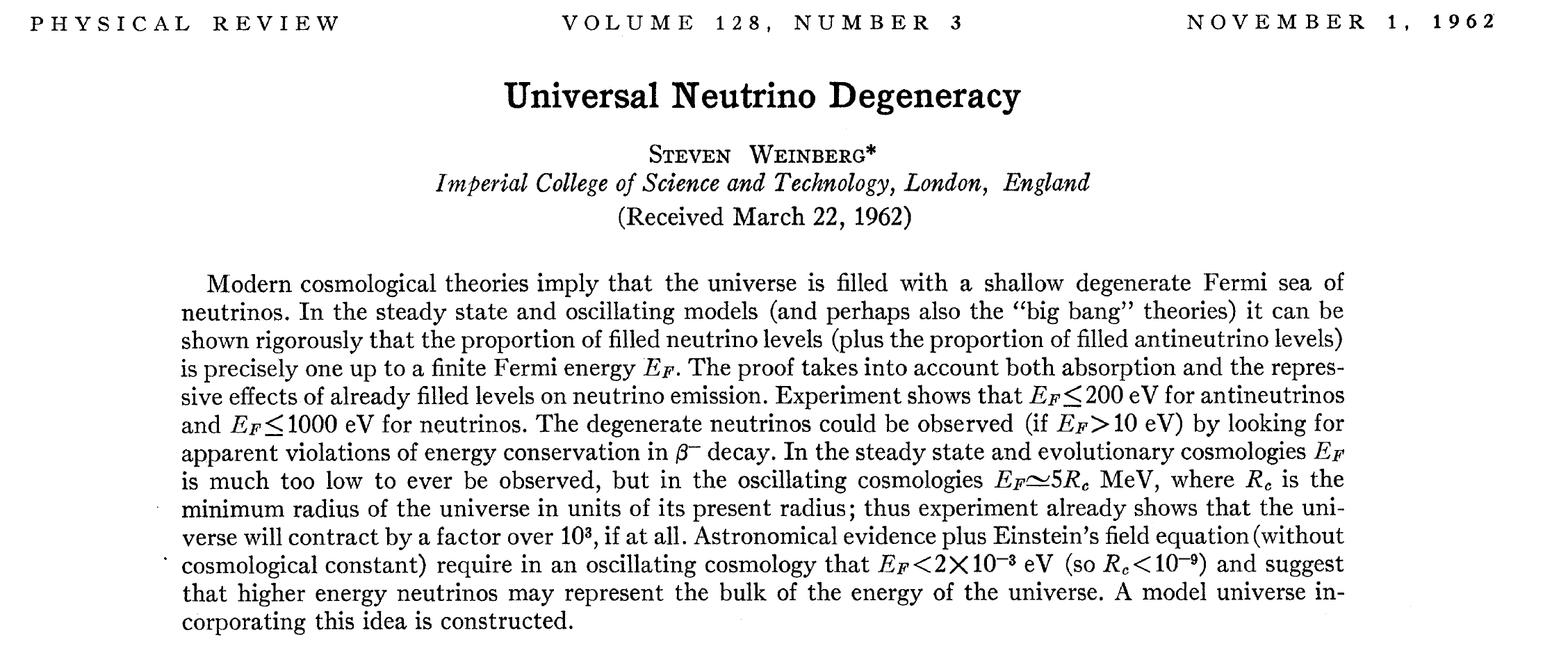 Expansion of Universe

Light element abundances

Cosmic Microwave Background

Cosmic Neutrino Background
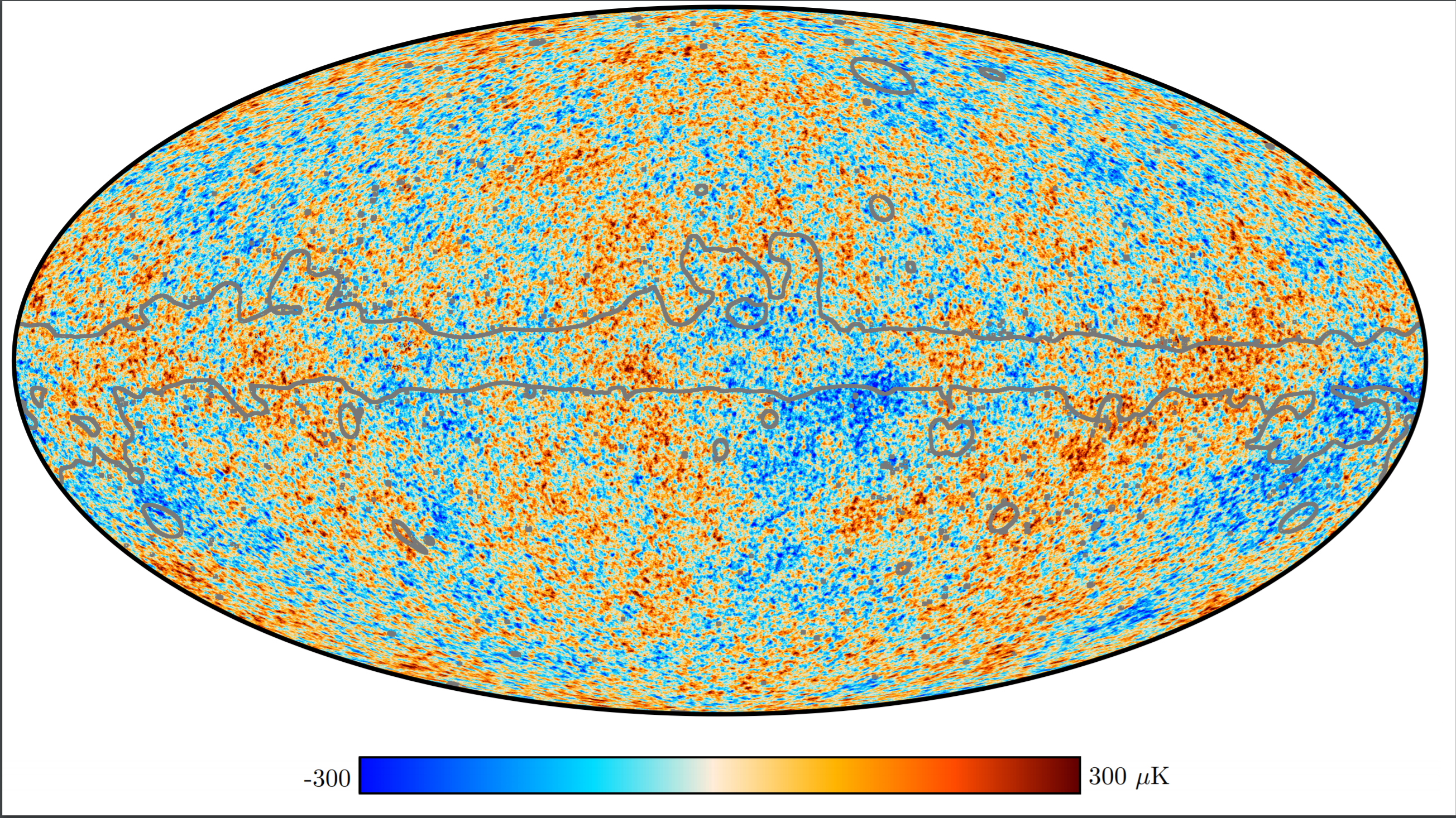 PTOLEMY project
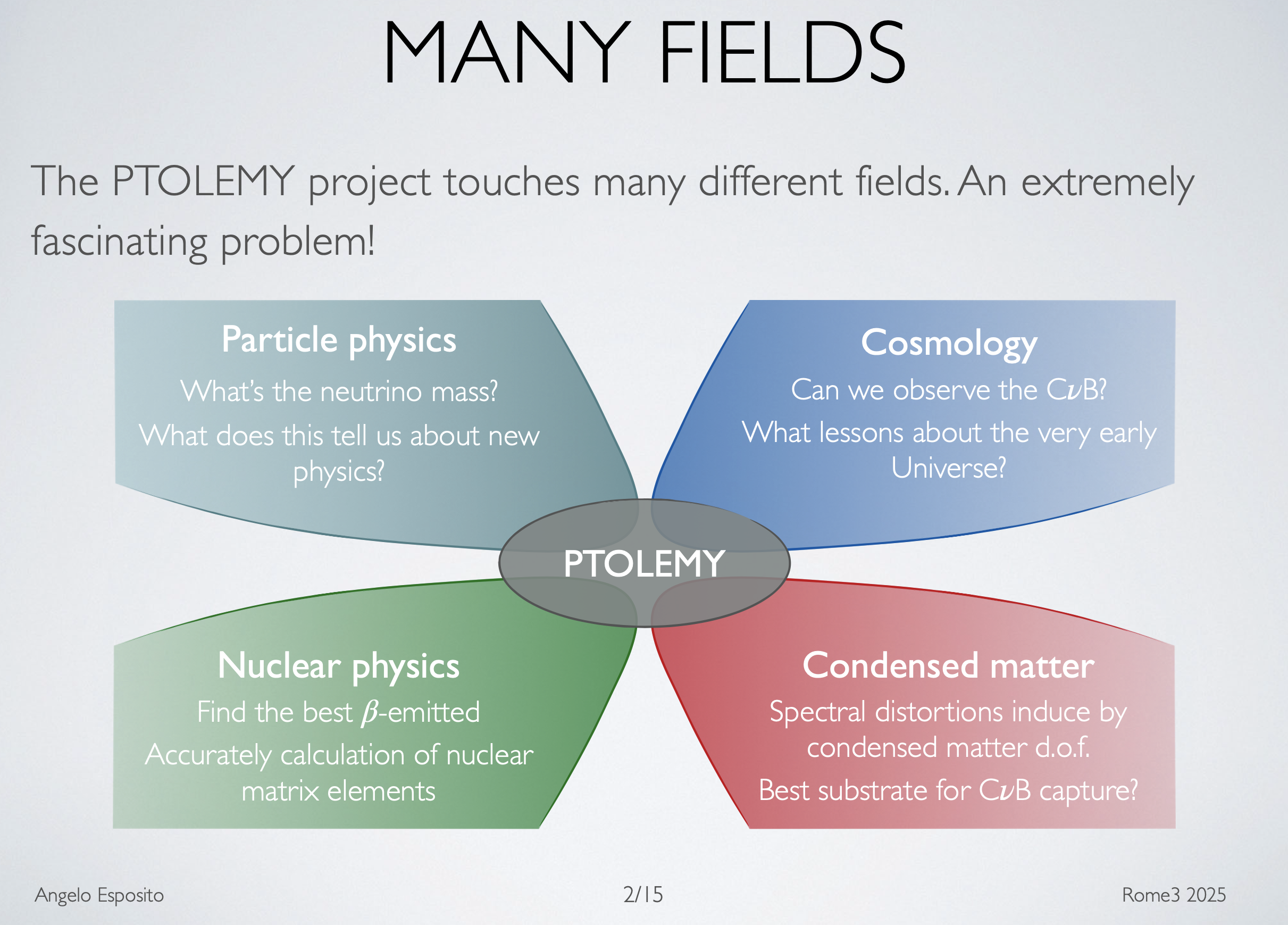 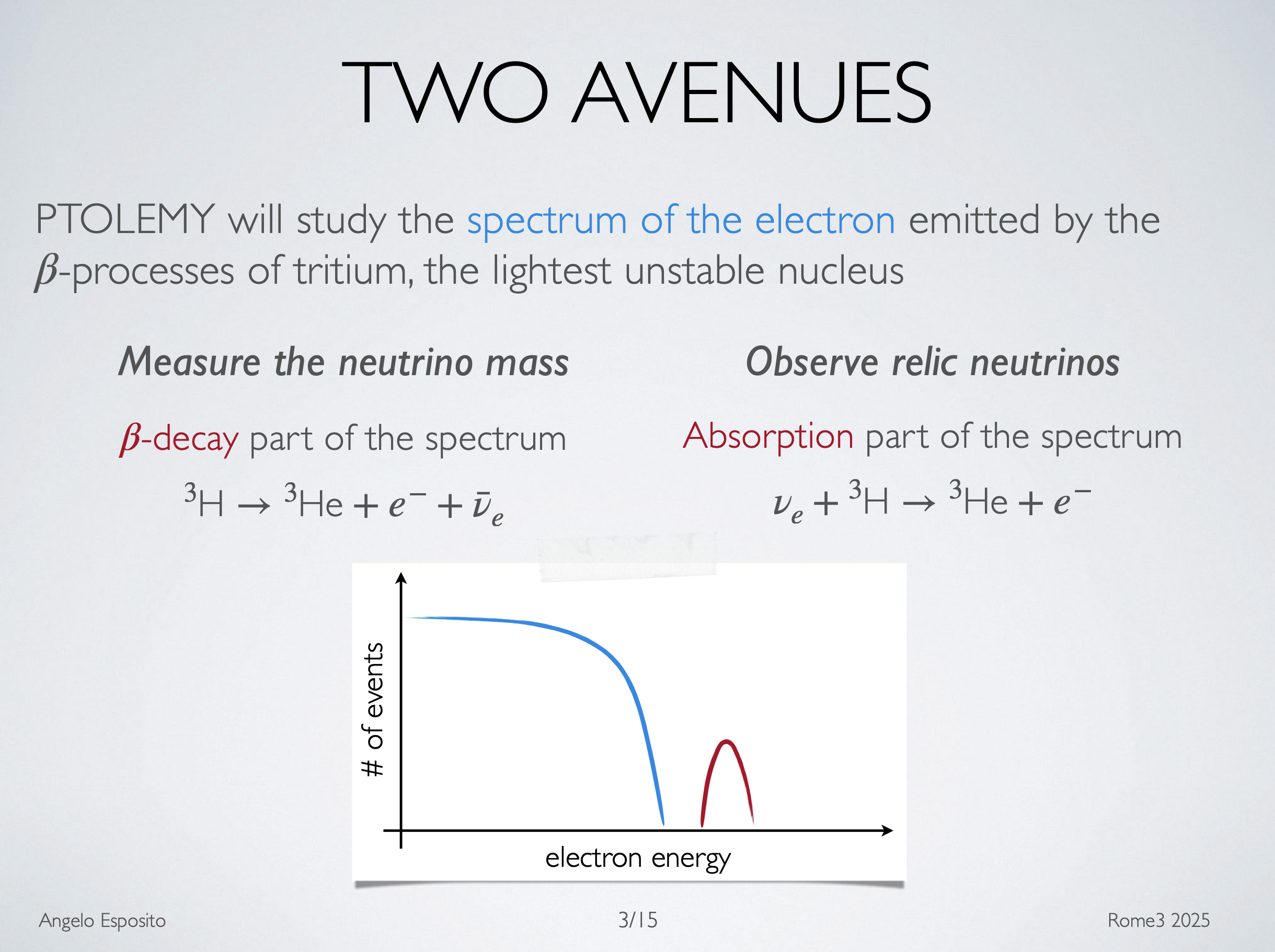 Signature of relic neutrinos
PTOLEMY project
Te
Te
m
m
m
Detection concept:  Neutrino Capture on 𝛽 unstable nuclei
Basic concept for relic neutrino detection rooted in a paper by Steven Weinberg in 1962 [Phys. Rev. 128:3, 1457]; applied for the first time, in case of massive neutrinos, to lay out a proposal for their direct experimental detection in 2007. 
A.G.Cocco, G.Mangano and M.Messina. JCAP 06(2007)015
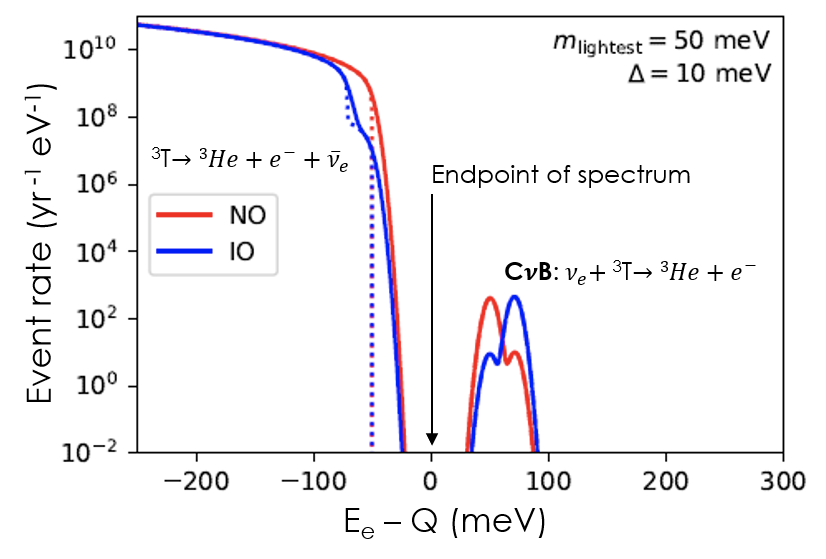 Gap (m) constrained to 
	m ≲ 200meV
from precision cosmology

Electron flavor expected with 
	m ≳50meV
from neutrino oscillations
M.G. Betti et al JCAP 07(2019)047
PTOLEMY target resolution: ~ 50 meV
PTOLEMY detector schema
PonTecorvo / PrinceTon Observatory for Light Early-universe Massive-neutrino Yield
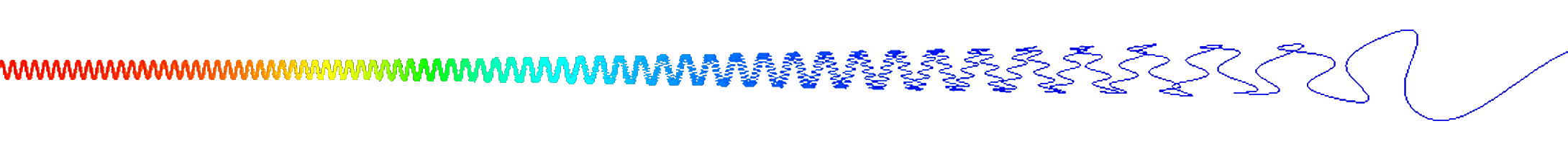 Target
RF-tracker
Transverse drift filter
TES µCal
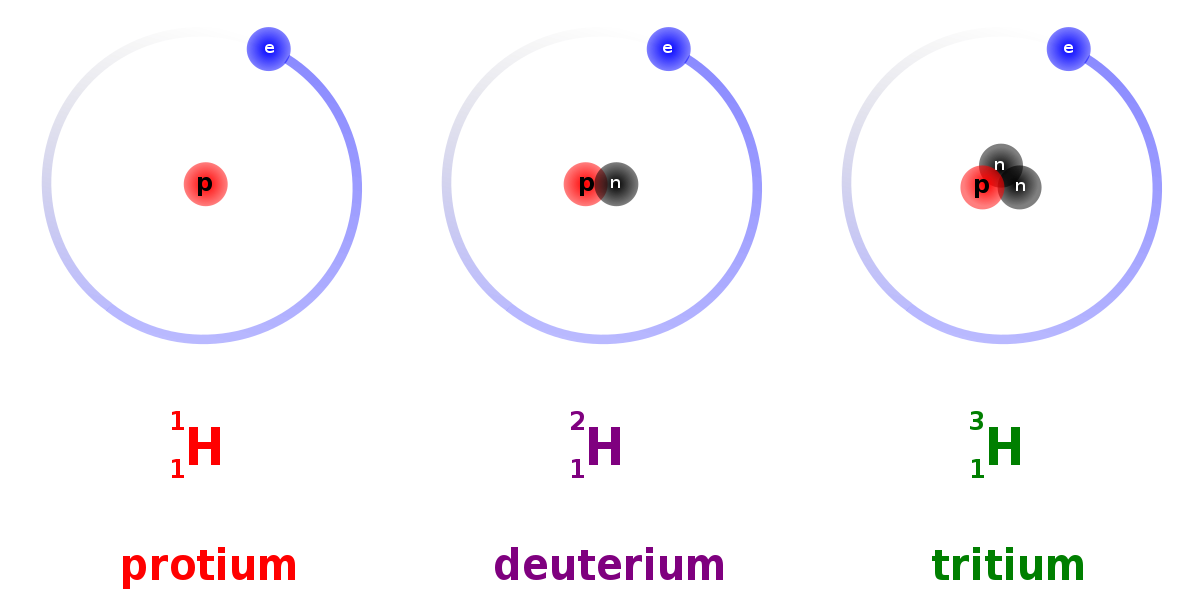 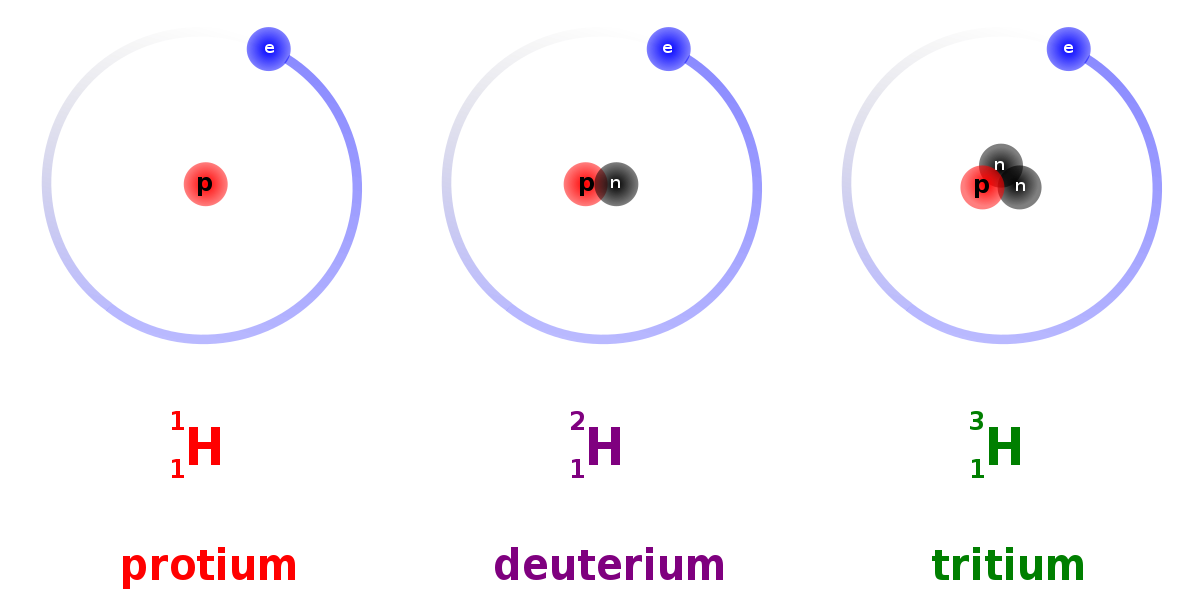 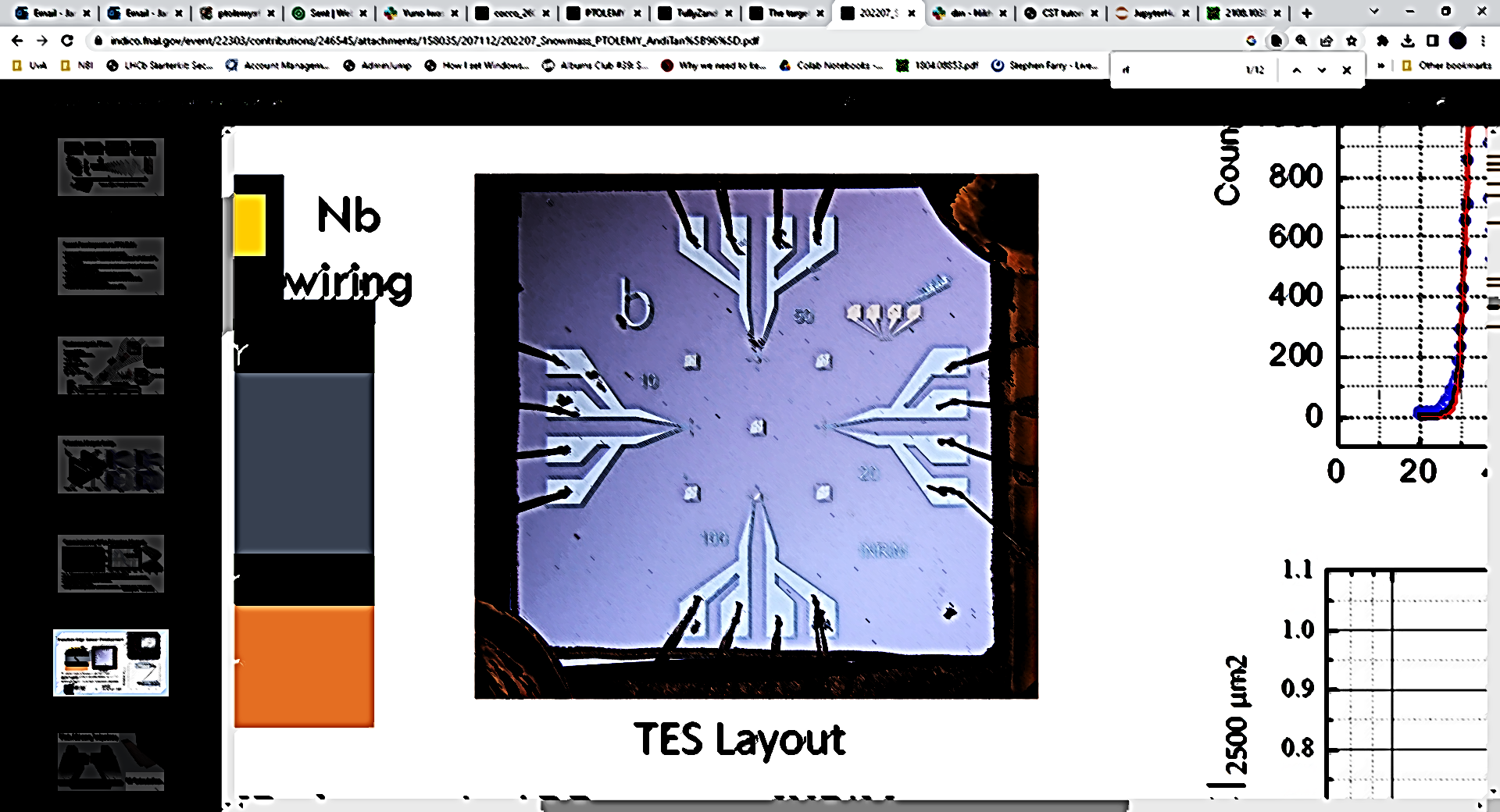 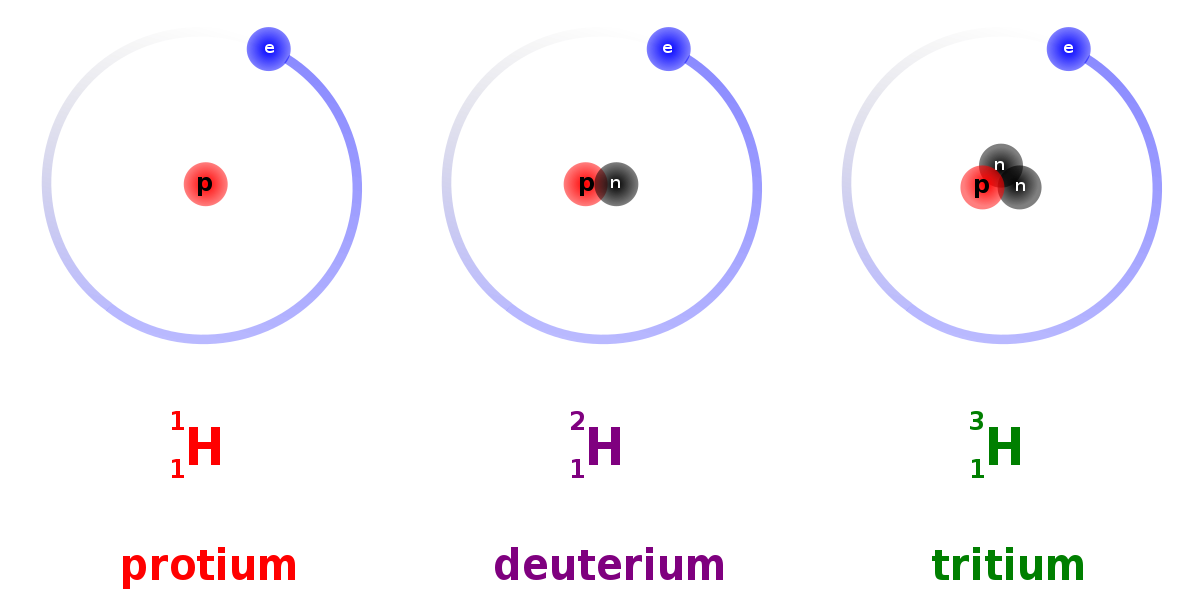 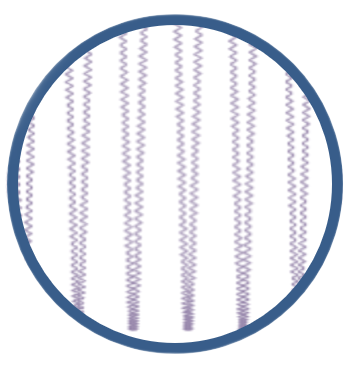 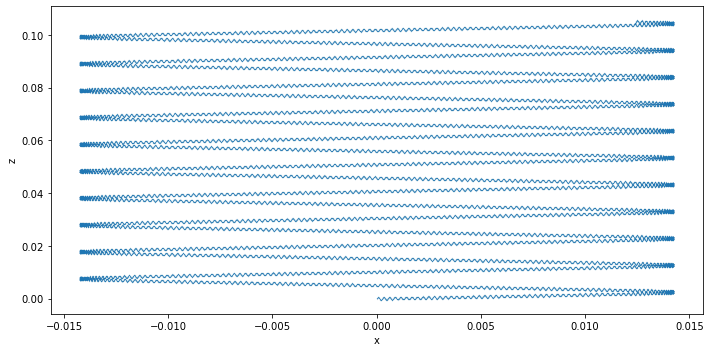 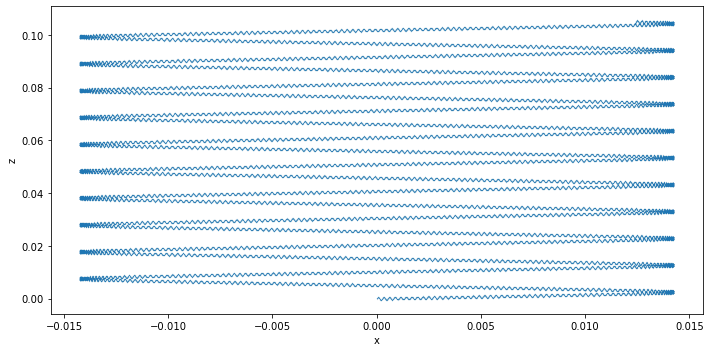 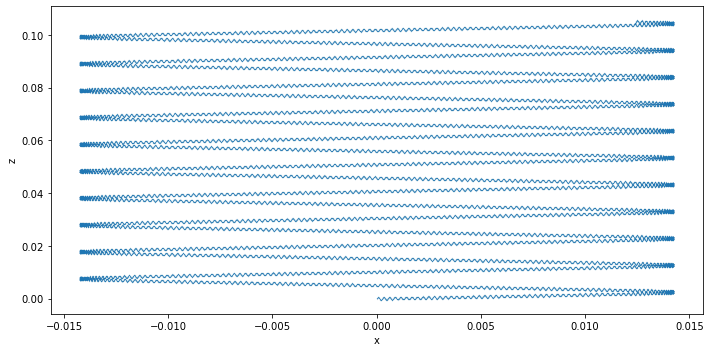 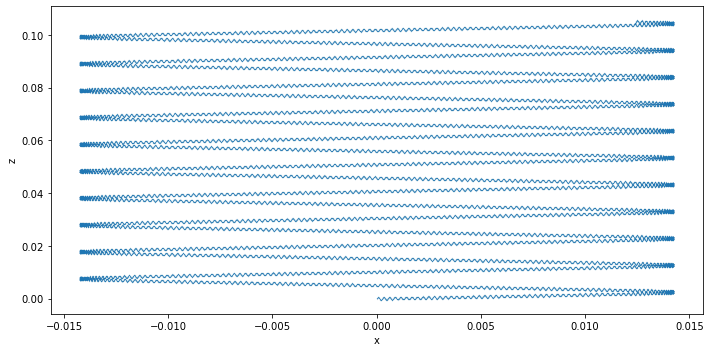 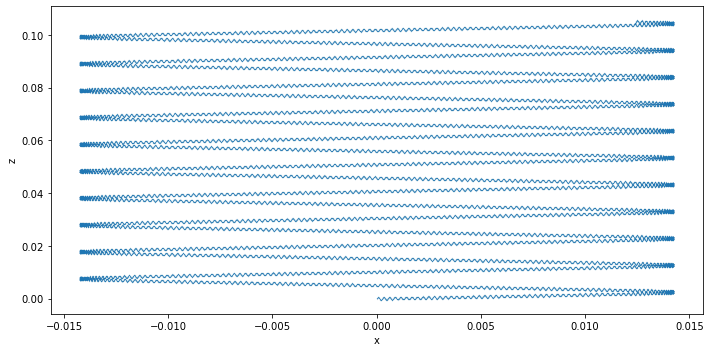 p
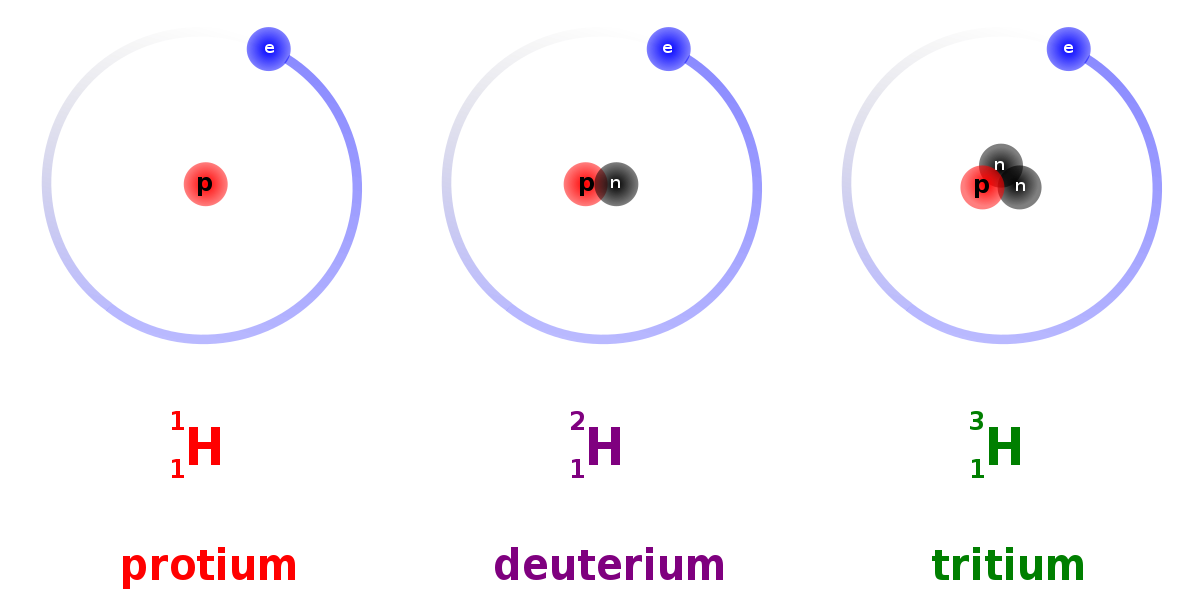 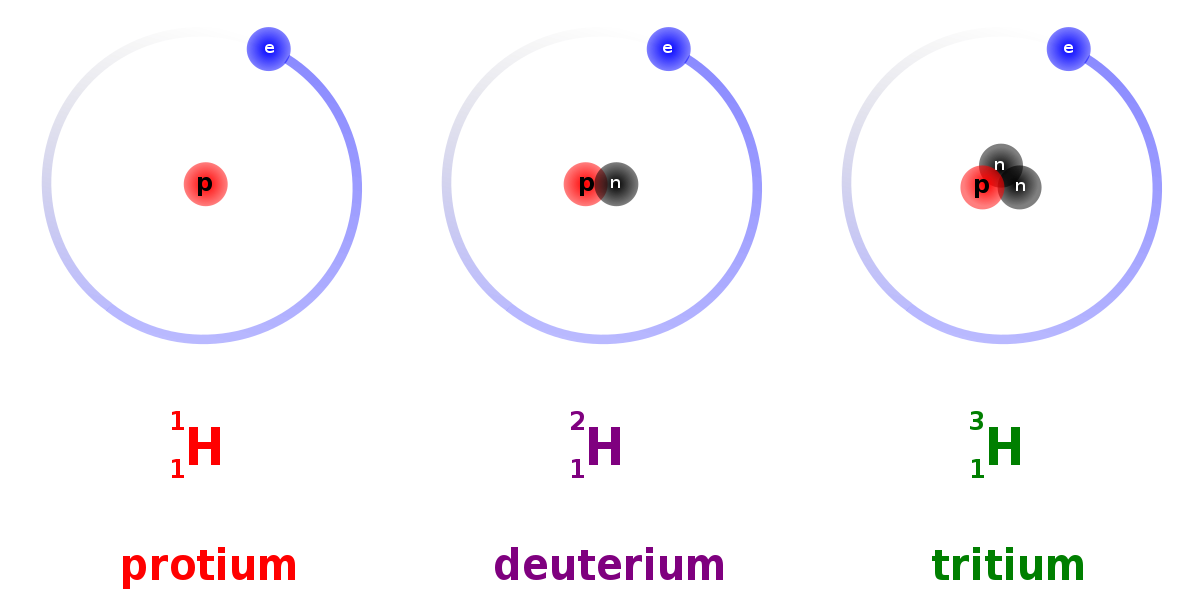 18.6 keV
© James Mead
6
PTOLEMY detector schema
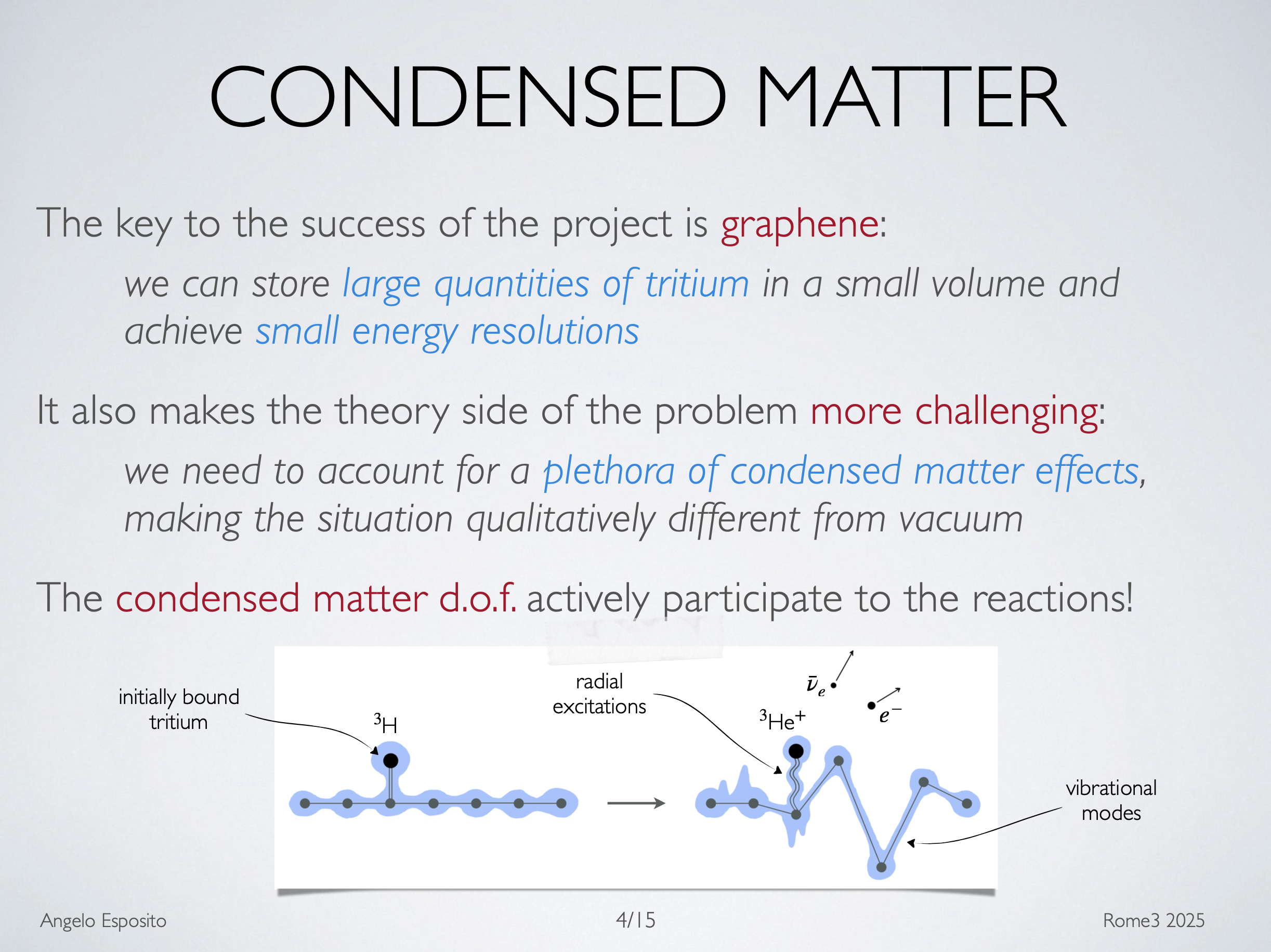 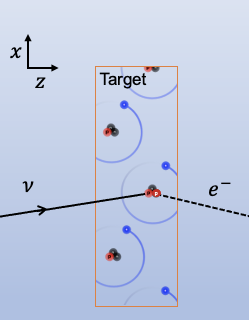 7
PTOLEMY detector schema
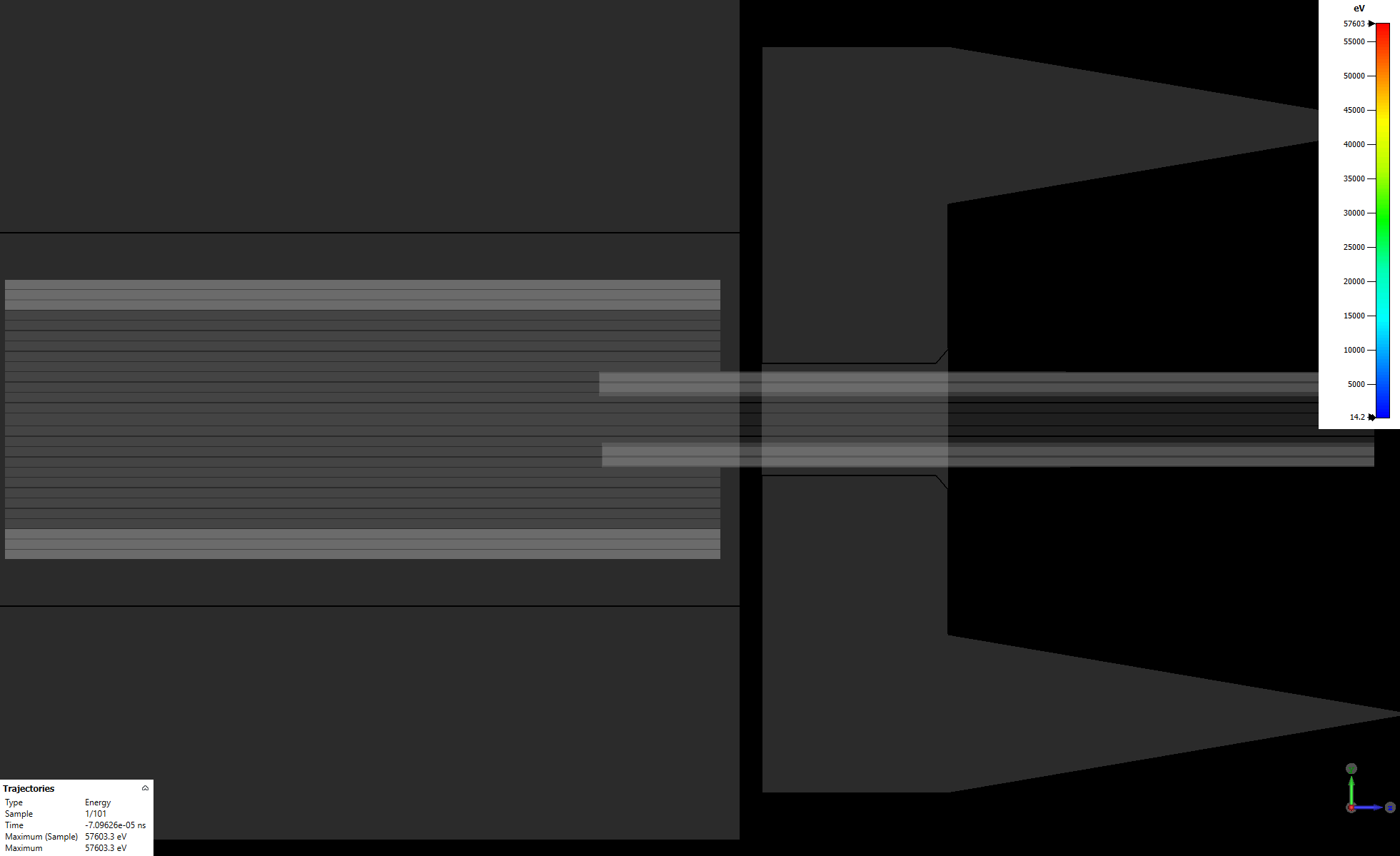 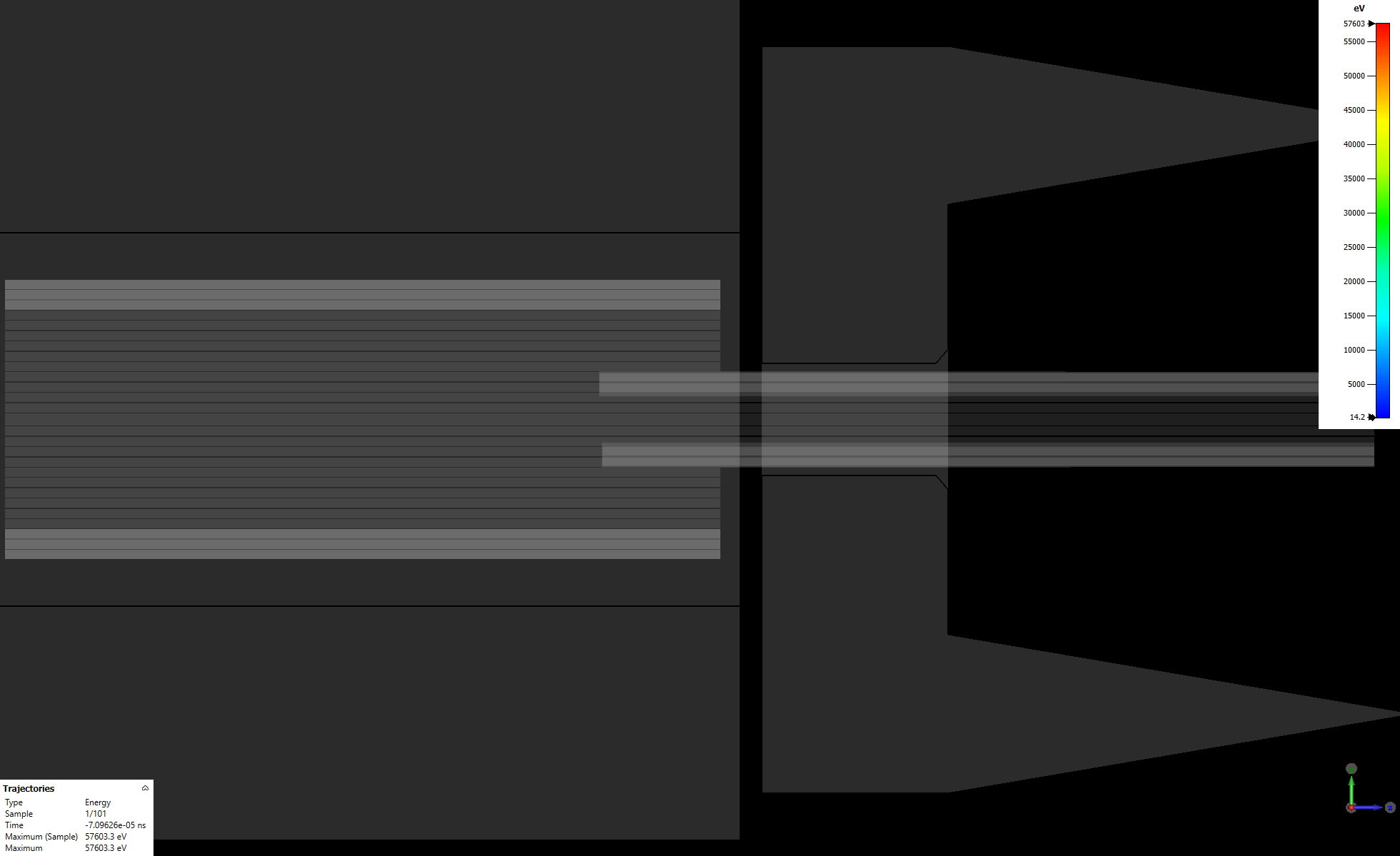 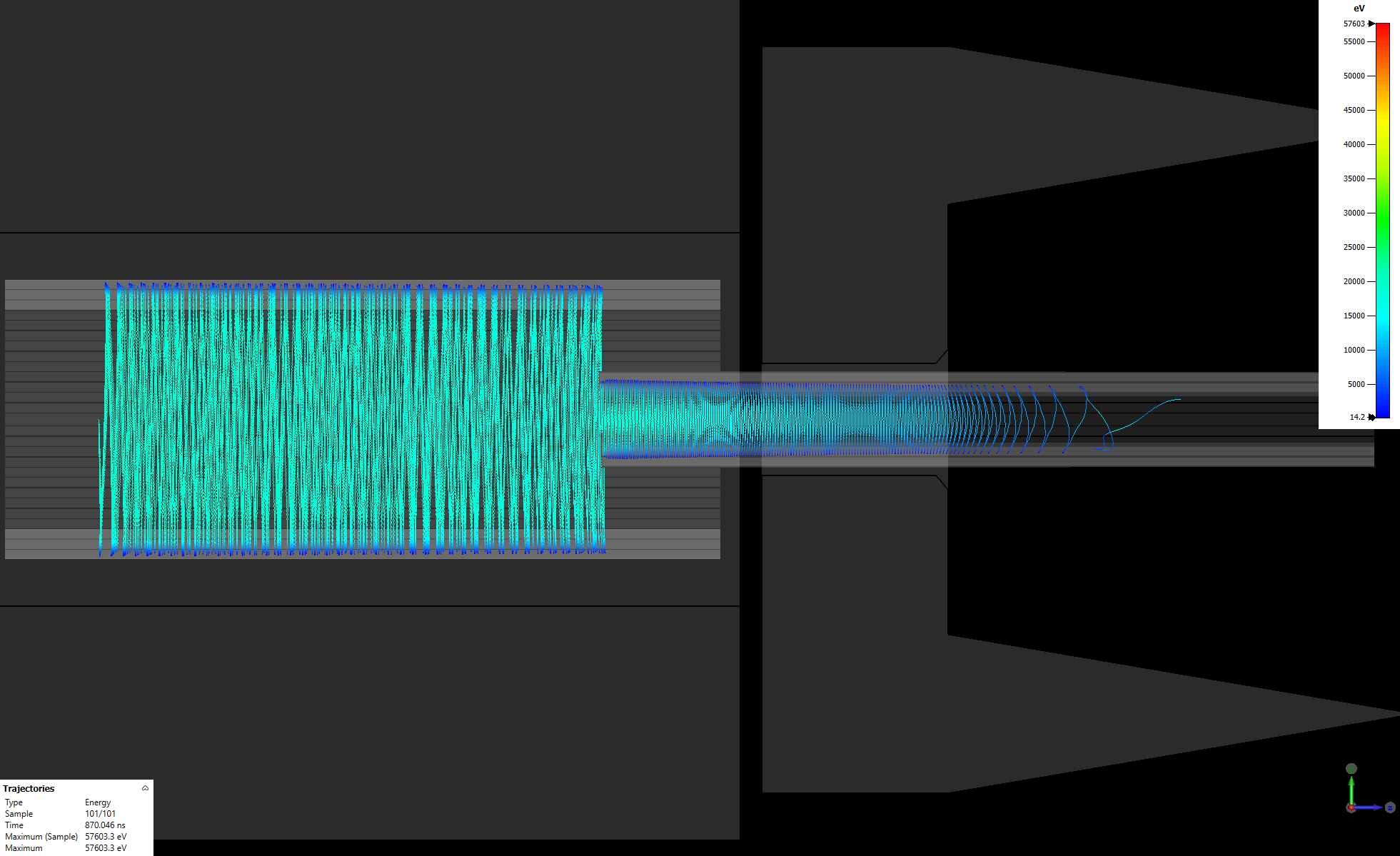 RF Antenna Region
Dynamic EM Filter Region
 Target
Calorimeter 
8
PTOLEMY detector schema
INFN Roma Tor Vergata
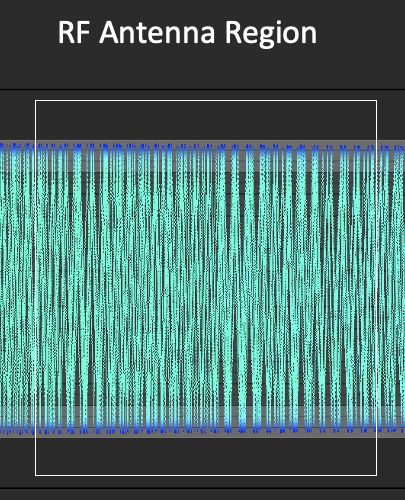 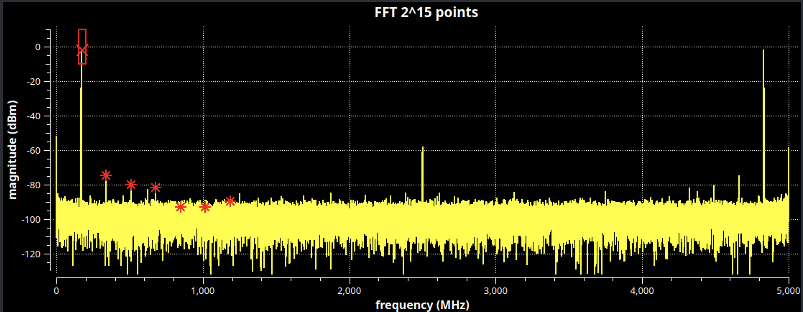 FPGA-based parallel FFT 
design
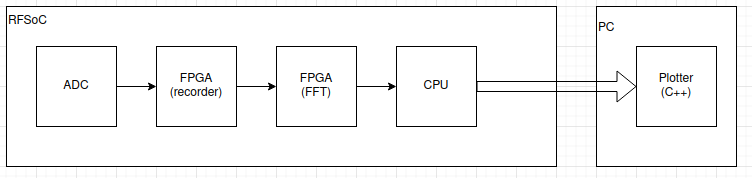 Main Parallel FFT Algorithms
Cooley–Tukey: classic, highly parallel
 Four-/Six-step: matrix reshape, memory-friendly
 Split-radix: fewer operations, cluster-efficient
 Prime Factor (PFA): non-power-of-2 sizes
 Rader / Bluestein: prime & arbitrary lengths
 Stockham: no bit-reversal, SIMD/GPU friendly
 Pease / In-place: structured parallel shuffling
 Multi-D FFTs: 2D/3D via MPI libraries
 Pipelined / MDF: FPGA real-time streams
 Auto-tuned libs: FFTW, VkFFT, AccFFT
INFN Roma Tor Vergata
Anagrafica




+ V. Narcisi (30 %) Enea Frascati.


Richieste Finanziarie:

Missioni 3 Keuro per meeting e missioni LNGS
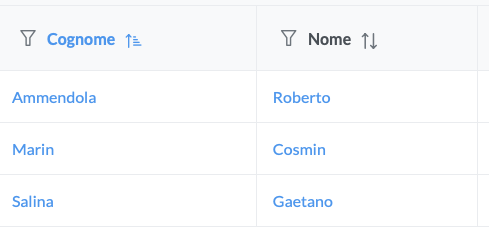 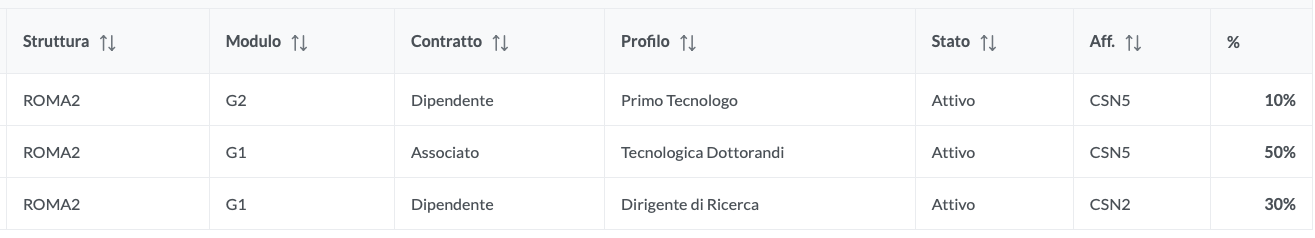